1 Corinthians 13
love
Problems in the Corinth
Rampant Selfishness
Infighting
Division
Sexual Immorality
Problems in the Corinth
Solutions
Outward focus
Sacrificing rights for others
Learning from other’s mistakes
Having roles within the community
Problems in the Corinth
Solutions
Understanding your gifts
Serving others
LOVE
What is love?
Desire?
Affection?
Commitment?
Lust?
LOVE
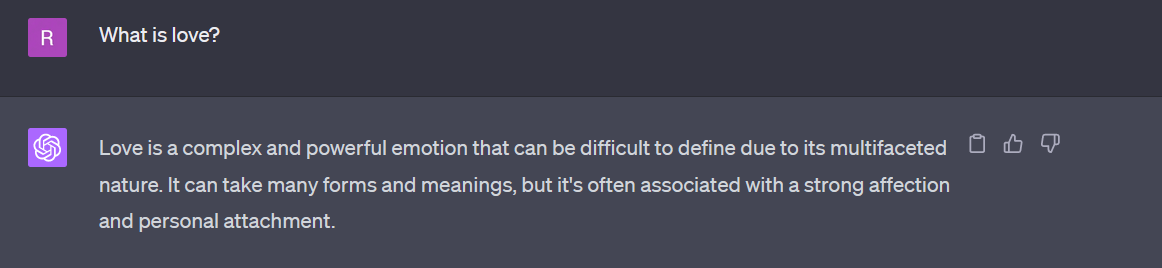 What is love?
Everyone wants/needs it
Different people define it in different ways
LOVE
What is love?	
Agape (ἀγάπη): selfless, unconditional love. 
Eros (ἔρως): Named after the Greek god of love and desire, 
Philia (φιλία): Often translated as "friendship" or "affection,“
Storge (στοργή): The natural affection one feels for family.
LOVE
Agape (ἀγάπη):
What is Biblical love?
1 John 4:16 (NASB95) — 16 We have come to know and have believed the love which God has for us. God is love, and the one who abides in love abides in God, and God abides in him.
LOVE
Agape (ἀγάπη):
What is Biblical love? 
John 3:16 (NASB95) — 16 “For God so loved the world, that He gave His only begotten Son, that whoever believes in Him shall not perish, but have eternal life.
LOVE
Agape (ἀγάπη):
What is Biblical love? 	
John 15:13 (NASB95) — 13 “Greater love has no one than this, that one lay down his life for his friends.
1 Corinthians 13:1–13 (NASB95)
1 If I speak with the tongues of men and of angels, but do not have love, I have become a noisy gong or a clanging cymbal. 2 If I have the gift of prophecy, and know all mysteries and all knowledge; and if I have all faith, so as to remove mountains, but do not have love, I am nothing. 3 And if I give all my possessions to feed the poor, and if I surrender my body to be burned, but do not have love, it profits me nothing.
Love is the heart of the Christian faith
Tongues
Prophecy
Faith
Giving
Martyrdom
“It profits me nothing.”
Love is the heart of the Christian faith
God is love
To understand Biblical love, is to understand the character and nature of God
1 Cor 13- Maybe the most direct insightful and clear picture of who God is
Love as the definitive attribute of God
How do we read this?
What we are looking for in others
What we would like to be toward others
A clear description of who God is and His character
1 Corinthians 13:1–13 (NASB95)
4 Love is patient, love is kind and is not jealous; love does not brag and is not arrogant, 5 does not act unbecomingly; it does not seek its own, is not provoked, does not take into account a wrong suffered, 6 does not rejoice in unrighteousness, but rejoices with the truth;
1 Corinthians 13:1–13 (NASB95)
7 bears all things, believes all things, hopes all things, endures all things. 8 Love never fails; but if there are gifts of prophecy, they will be done away; if there are tongues, they will cease; if there is knowledge, it will be done away. 

Gifts of prophecy, tongues, and knowledge will be done away?
1 Corinthians 13:1–13 (NASB95)
9 For we know in part and we prophesy in part; 10 but when the perfect comes, the partial will be done away.
1 Corinthians 13:12 (NASB95) — 12 For now we see in a mirror dimly, but then face to face; now I know in part, but then I will know fully just as I also have been fully known.
Love is the opposite of selfishness
Why is it difficult to be…
Patient?
Kind?
Humble?
Forgiving?
Persistent?
ME
ME
Love is Spiritual and Emotional maturity
Children are naturally selfishness
Many adults are spiritual and emotional children
1 Corinthians 13:1–13 (NASB95)
11 When I was a child, I used to speak like a child, think like a child, reason like a child; when I became a man, I did away with childish things.
Love is spiritual and emotional Maturity
There are a lot of problems in the world
People are trying to change things
Complaining
Attacking
Canceling
Love is spiritual and emotional Maturity
There is a strong consensus that things need to change
ONLY God’s love can bring really change
But it’s much easier
1 Corinthians 13:13 (NASB95)
13 But now faith, hope, love, abide these three; but the greatest of these is love.

Faith releases the power of God’s love to change your life
Hope gives you the courage to give all of yourself to others
The love of God released in you can change the world
Next Week
1 Cor 15- Why a literal resurrection of Christ is essential